أسر المستقبل
I have a dream
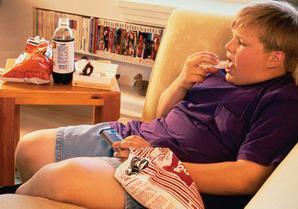 Which we will not be able to achieve
فى البداية:
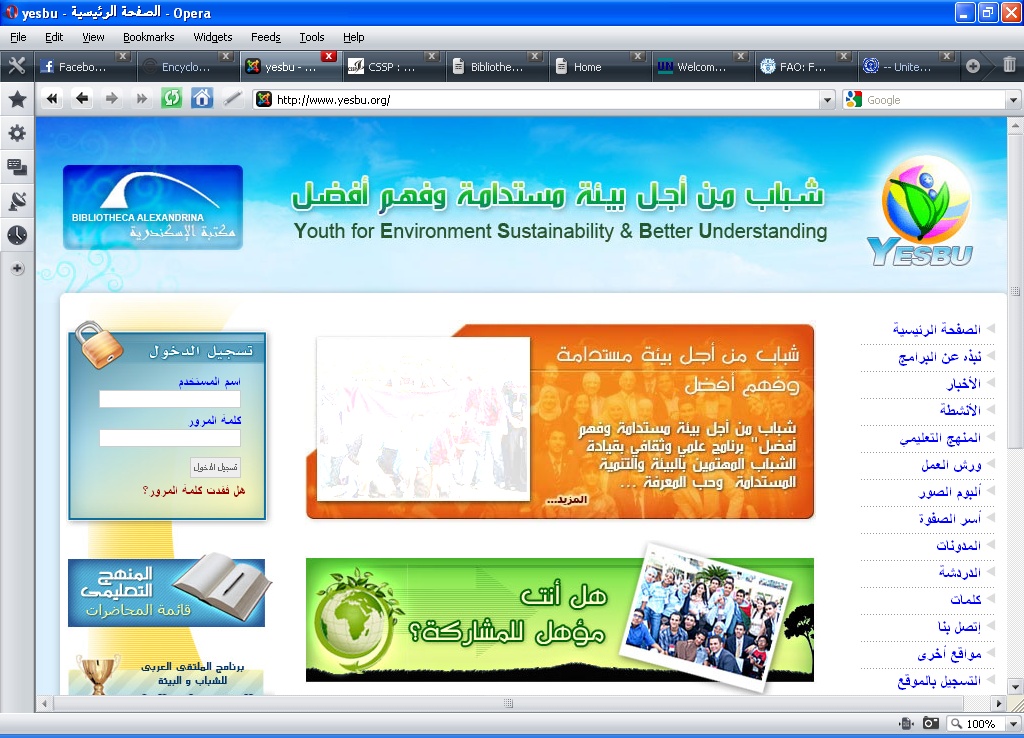 الفكرة
ومن هنا جاءت فكرة انشاء اسرة فى المدارس تنقل هذا الفكر الى جميع الطلاب و الطالبات بلا استثناء.
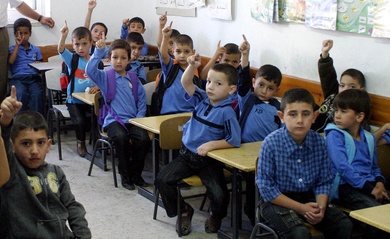 تحقيق الحلم
فى البداية عرضنا الأمر على أ/ريهام عبد الحميد. وطلبنا منها تصريح فى خطاب موجه لادارة المدرسة ليسمحوا لنا بتأسيس أسرة المستقبل فى مدرسة الرمل الثانوية .
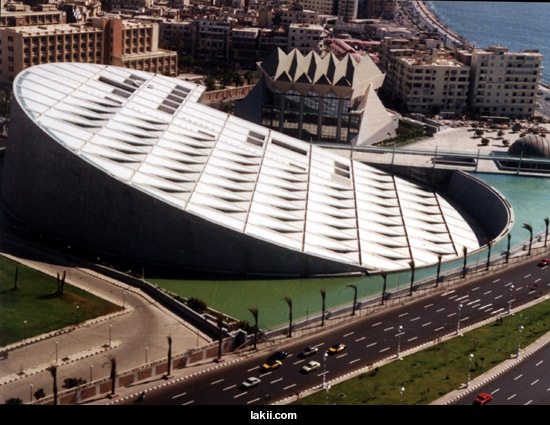 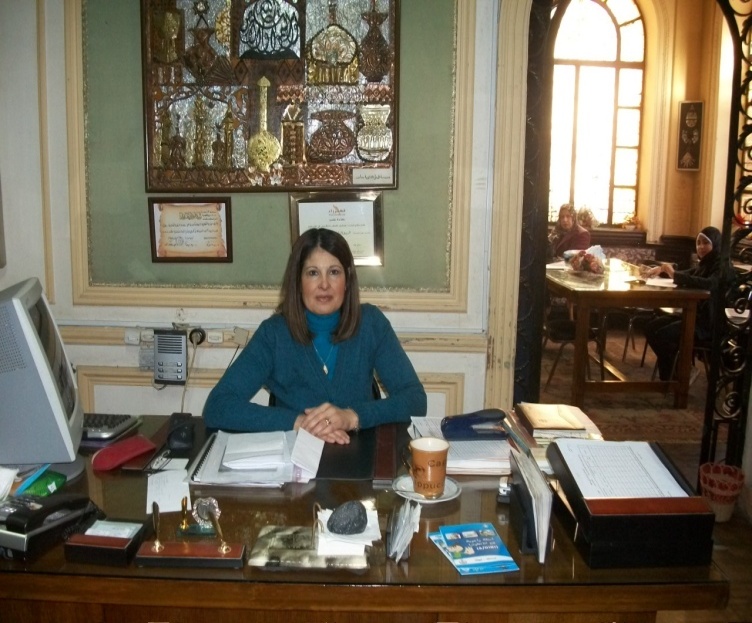 و حصلنا على التصريح لتبدأ المحاولات و النقاشات مع ادارة المدرسة من 2 أغسطس 2009 الى 27 أكتوبر 2009.
الاجتماع الأول
عرضنا على الطالبات عرض عن أسر المستقبل و عرفناهم بالفكرة وكيف بدأت.
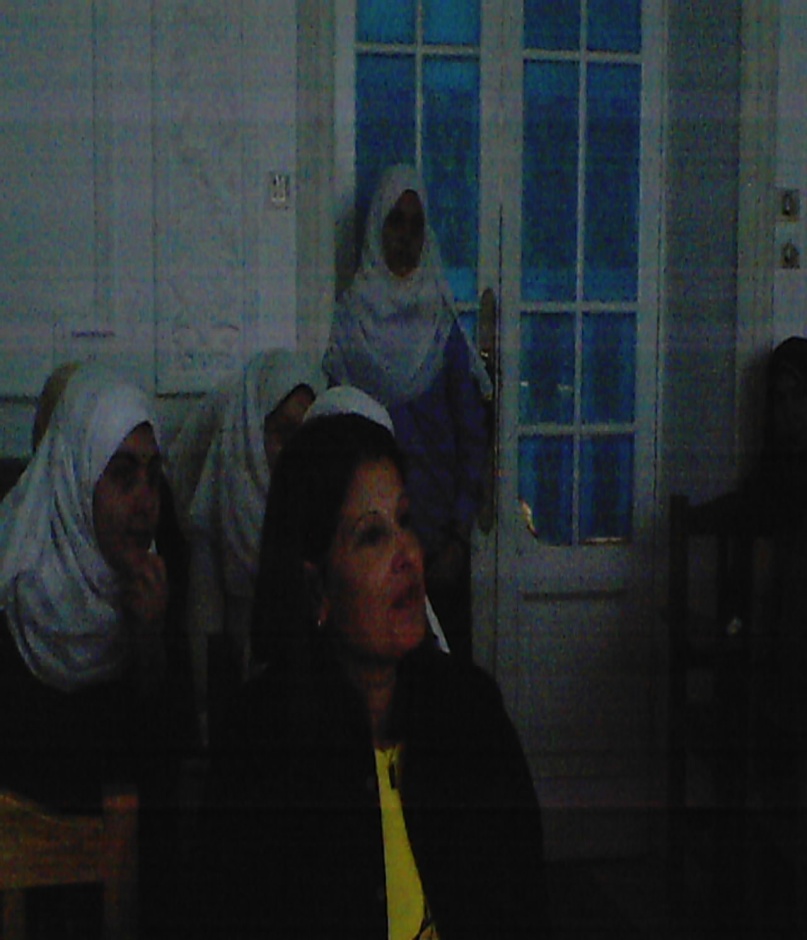 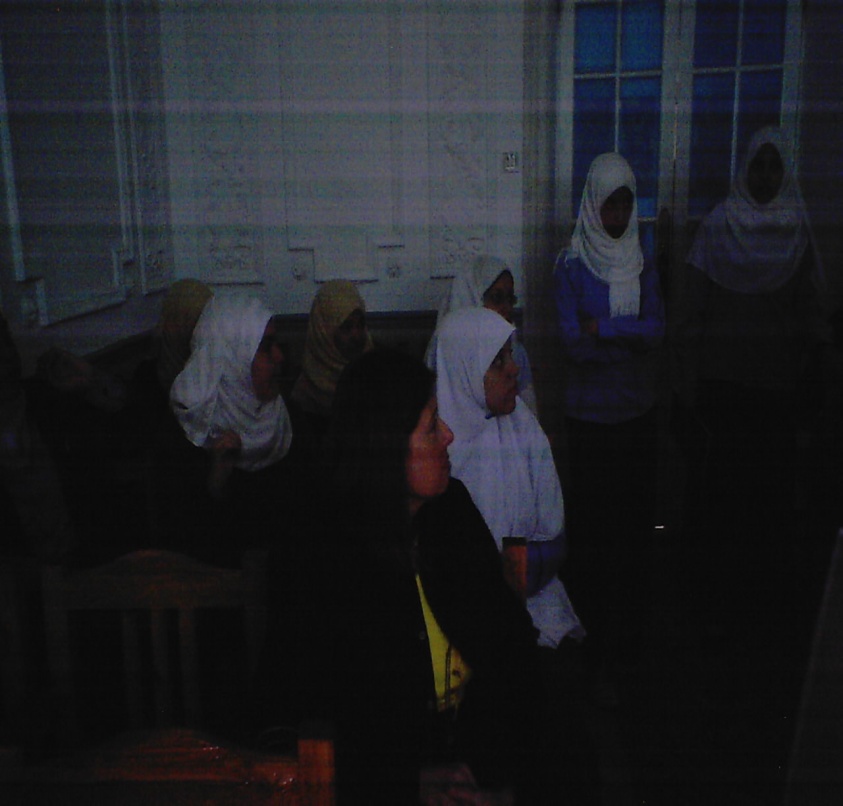 الاجتماع الثانى
حوار حول علاقة العلم بالأديان مع الاستعانة بأمثلة من مؤتمر ”تراث داروين الحى ”.
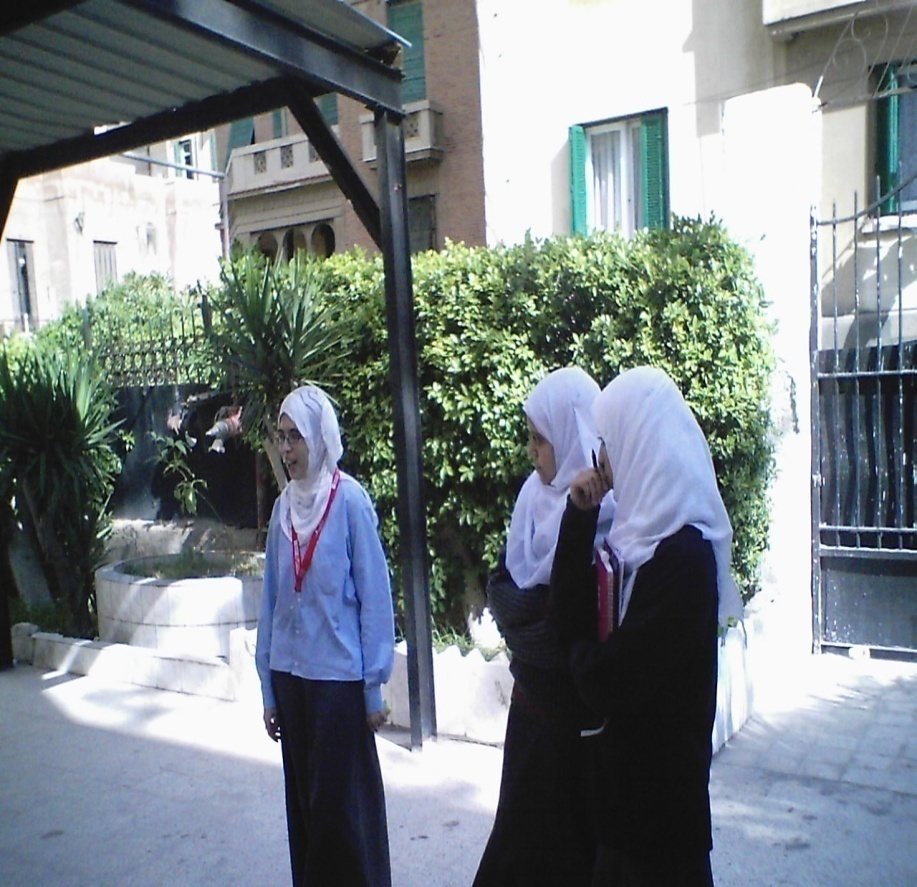 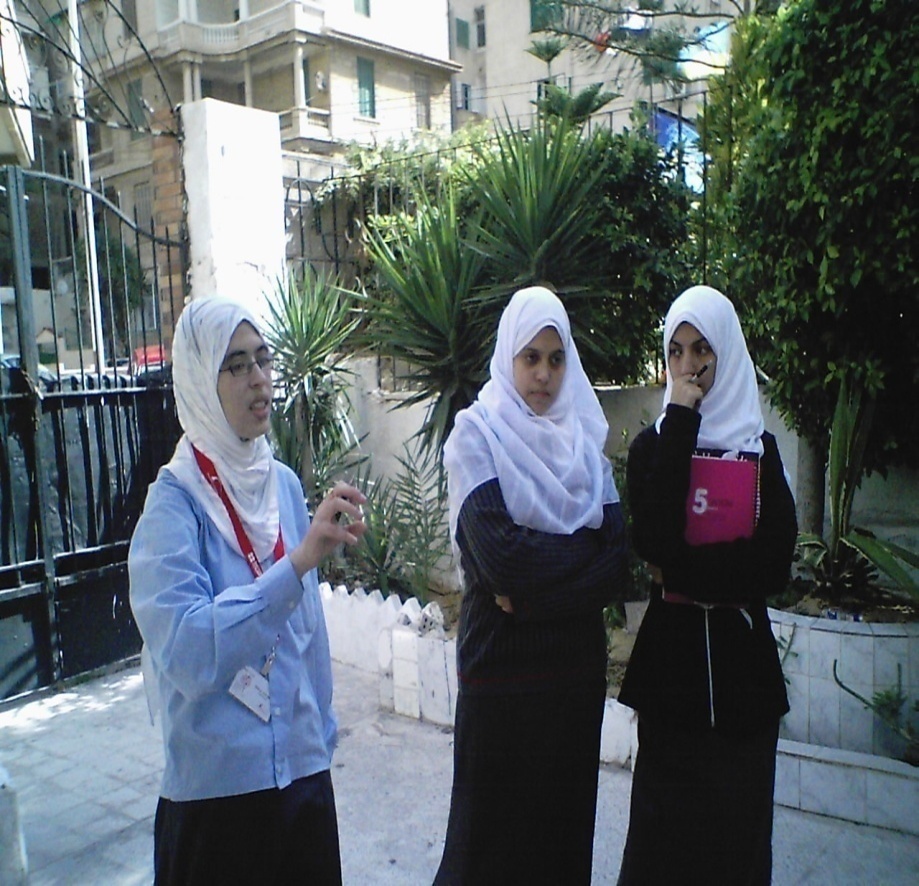 الاجتماع الثالث
أول عرض لاحدى عضوات الأسرة ”سلمى ابراهيم“ عن  التلوث .
وضع برنامج عمل الأسرة .
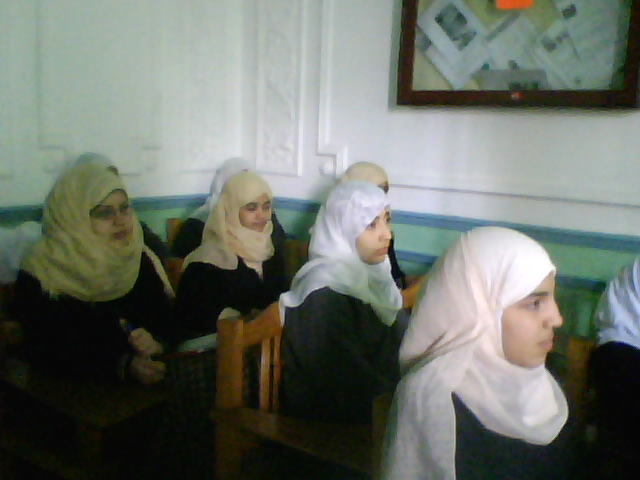 الاجتماع الرابع
رصد أنشطة الاجتماع السابق.
حوار حول الأكياس البلاستيكية.
الاجتماع الخامس
.“movie maker”عمل ورشة عمل عن
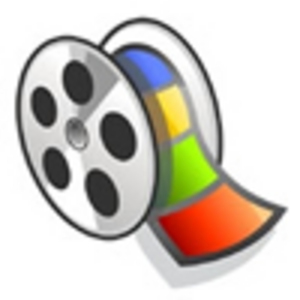 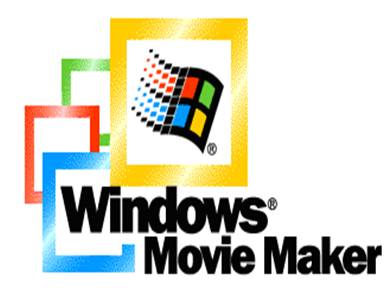 الاجتماع السادس
عرض تقديمى عن النفايات الصلبة.
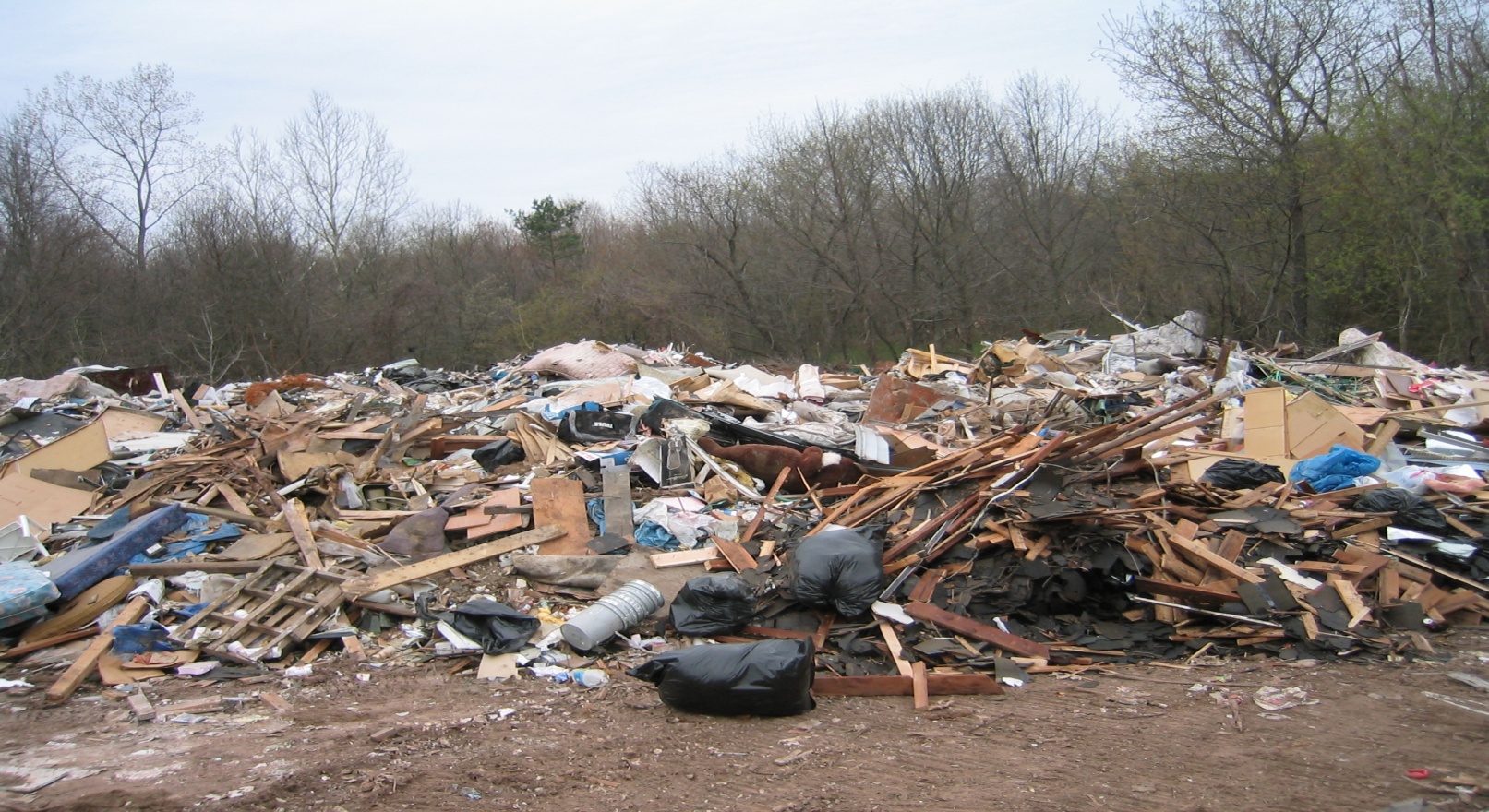 الاجتماع السابع
زارنا من مكتبة الاسكندرية  أ/ريهام عبد الحميد .    ومحمد وهبى الذى قام بعرض عن الاحتباس الحرارى.
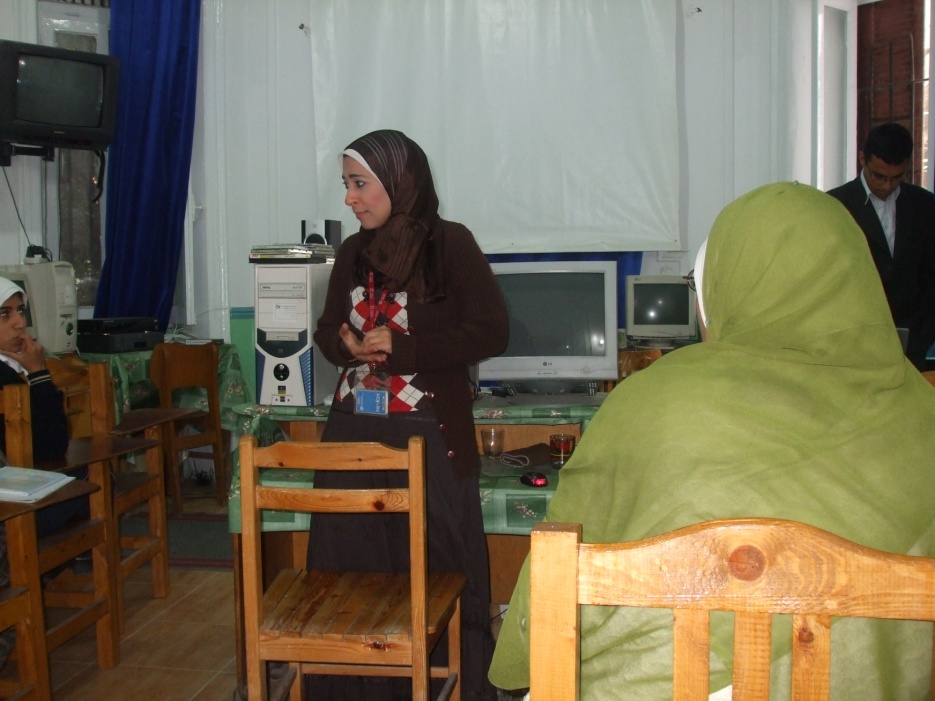 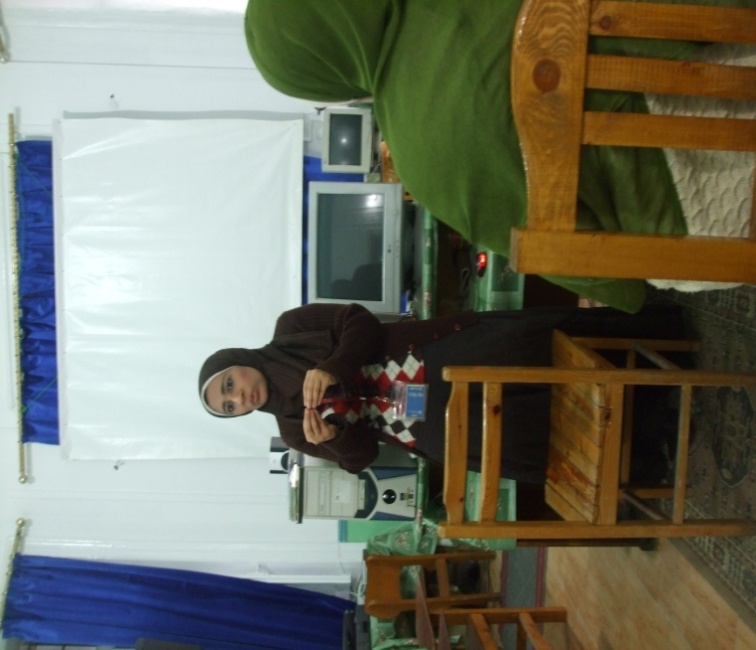 الاجتماع الثامن
عرض تقديمى عن الأهداف الانمائية للأمم المتحدة                                          عرض تقديمى عن ايان ”فلمنج“
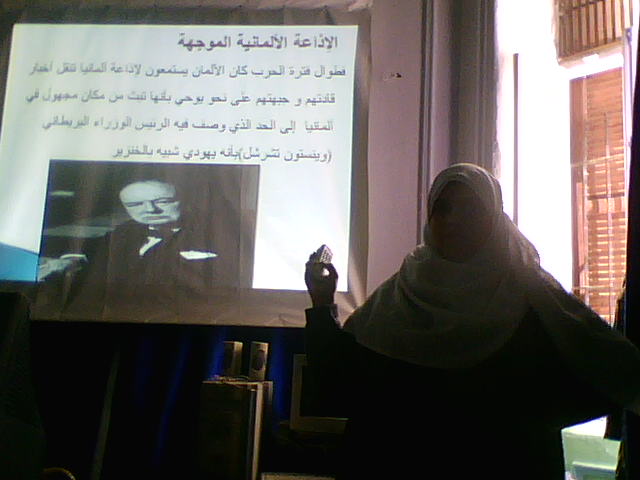 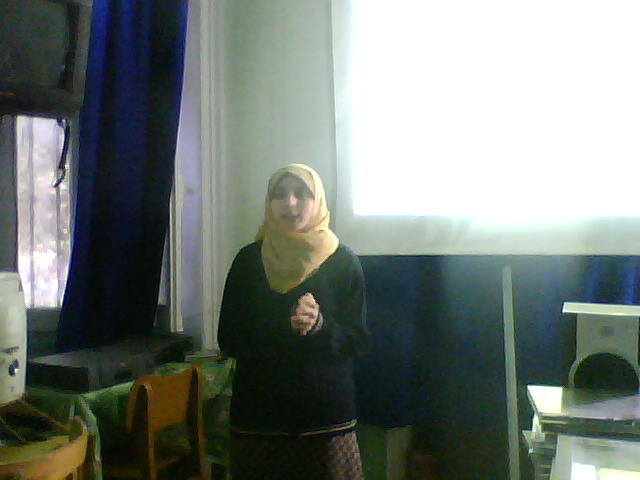 الاجتماع التاسع
”.     The 11 Hour تم مناقشة عمل المناقشة البيئية ” 
        www.11th Hour action.com وموقعها الالكترونى
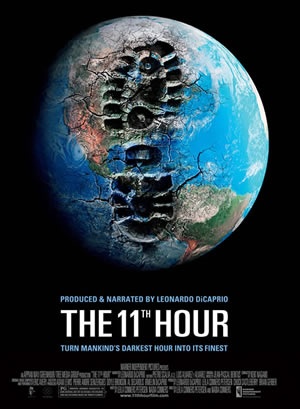 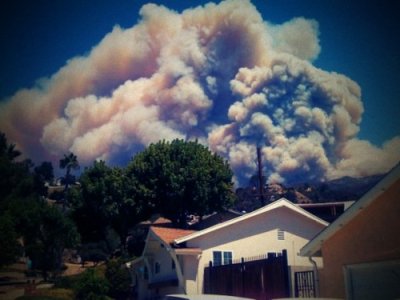 عقبات فى الطريق:
عقبات واجهتنا لانشاء الأسرة.
عقبات واجهتنا لتطبيق برنامج العمل.
عقبات واجهتنا لنشرالفكرة.
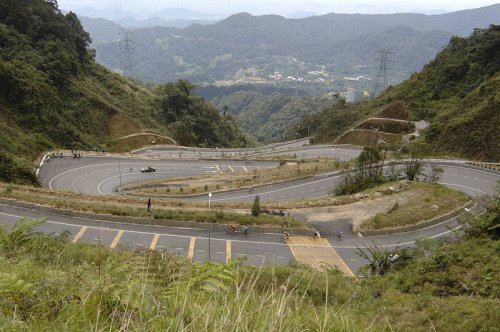 ايجابيات على الطريق:
الاستعداد النفسى للمشاركة من الطالبات.
المساندة من ادارة المدرسة ومساحة الحرية والديموقراطية فى البرلمان المدرسى.
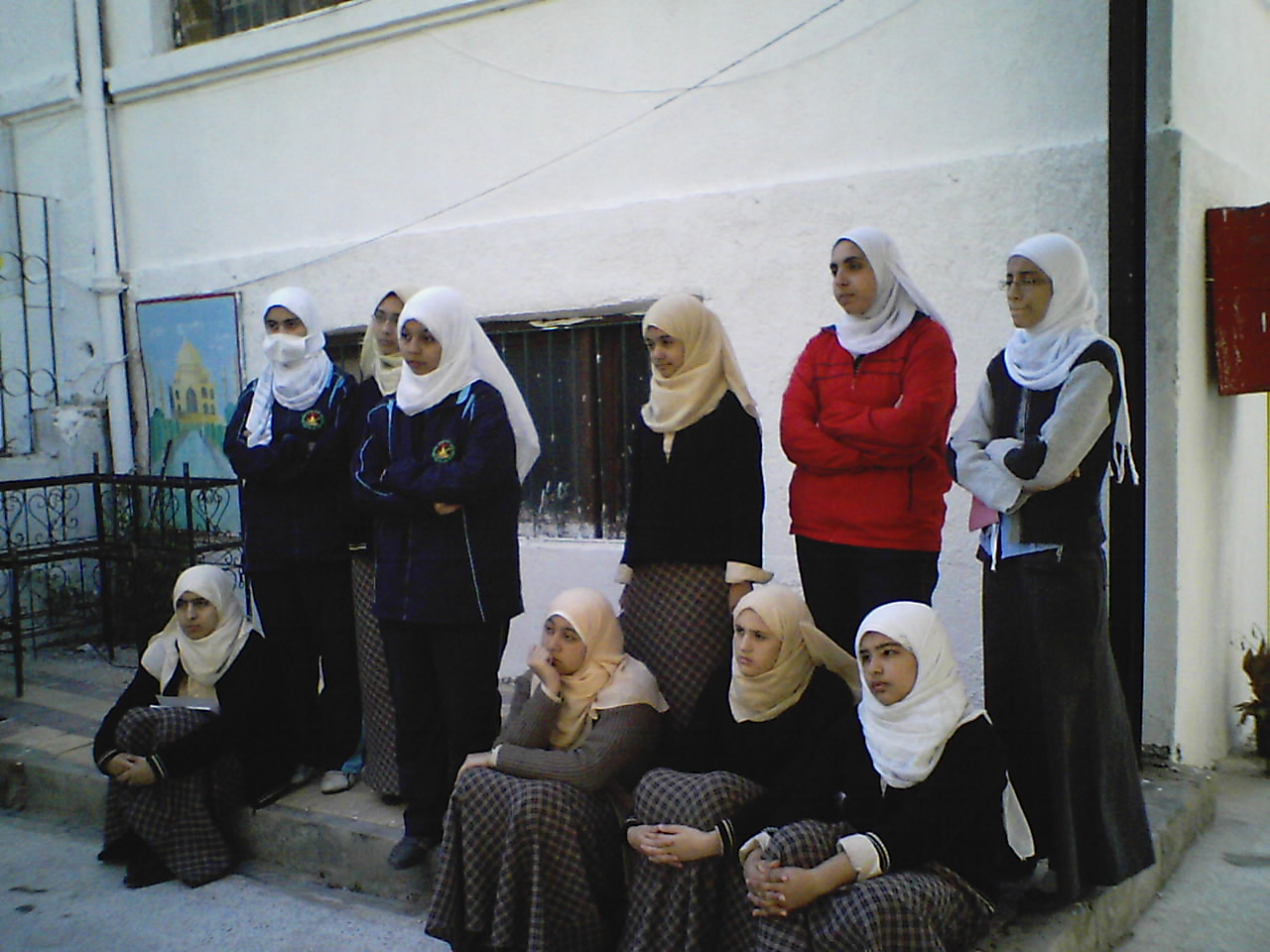 Unless you help
عدد الطالبات فى مدرسة الرمل الثانوية بنات 1385 طالبة
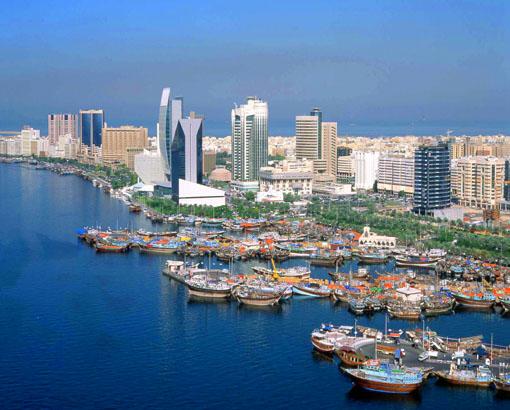 We really want to help  but we need your help.
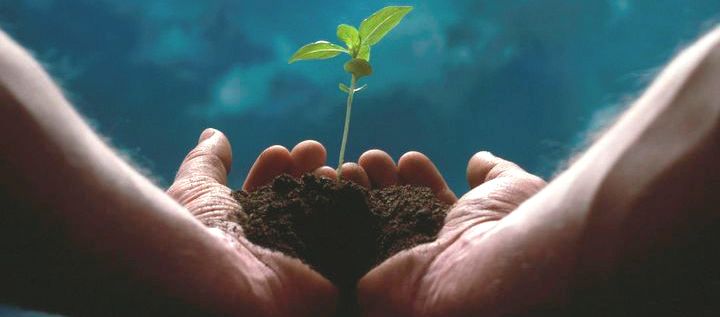 But don’t like that…
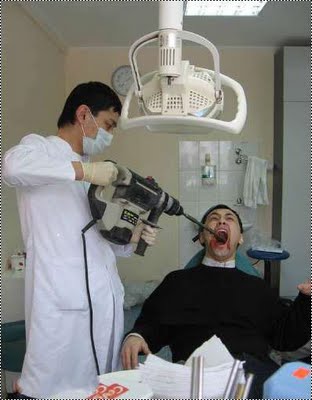 المصادر:
الموقع الالكترونى لمدرسة الرمل الثانوية للبنات 
www.alramlsecodaryschool for girls.com
11th Hour actionموقع حركة 
www.11thHouraction.com
شكر خاص لكل من محمد وهبى     ومحمد مبارك على مساعدتهما لنا.
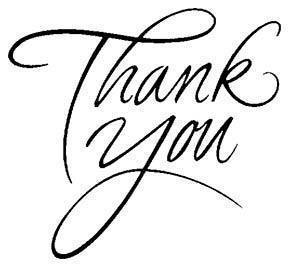